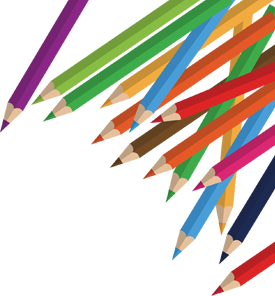 Phòng GD&ĐT Huyện Thanh Trì 
Trường THCS Ngọc Hồi
Chào mừng các em 
đến với lớp học trực tuyến
Tên GV: Lê Thị Lan Hương 
  Lớp: ……………………..
  Năm học: 2021 - 2022
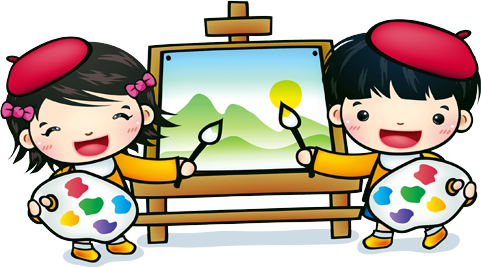 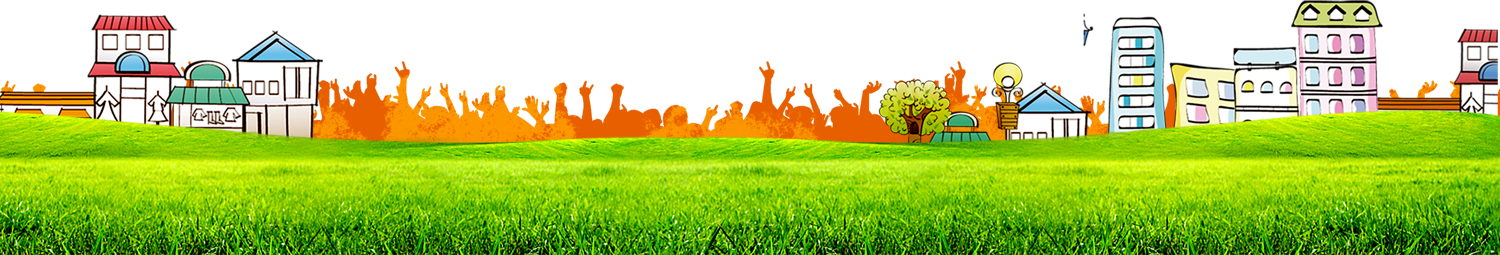 KIỂM TRA BÀI CŨ
Hãy phân biệt phương pháp làm lạnh và đông lạnh
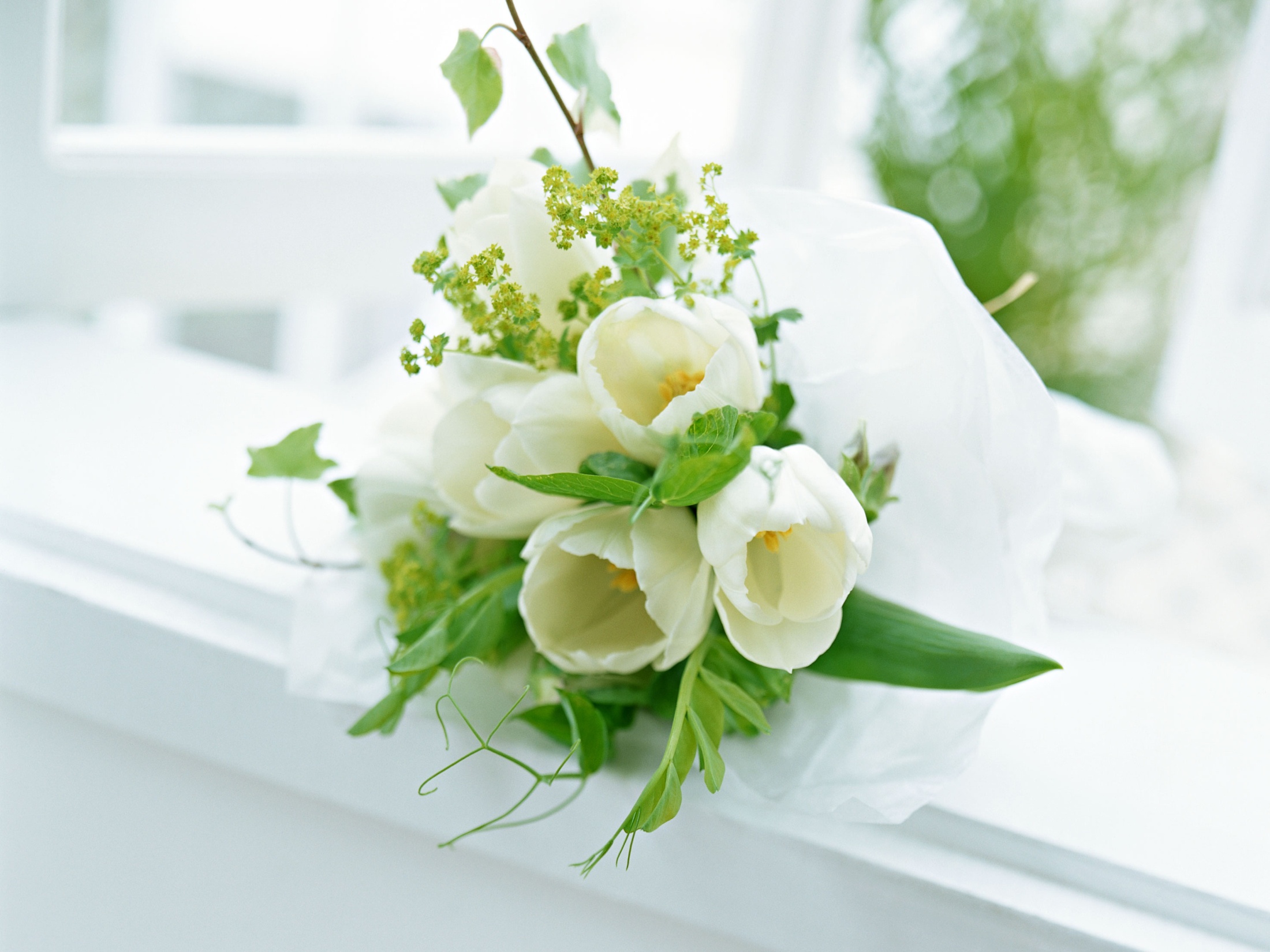 Tiết 12.BÀI 5: PHƯƠNG PHÁP BẢO QUẢN VÀ CHẾ BIẾN THỰC PHẨM
II. Một số phương pháp bảo quản thực phẩm
Ngôi nhà được trang bị hệ thống điều khiển tự động hay bán tự động cho các thiết bị trong gia đình Điều đó giúp cuộc sống trở nên tiện nghi hơn đảm bảo an ninh an toàn và tiết kiệm năng lượng.
2. Làm khô
Làm khô là phương pháp làm bay hơi nước có trong thực phẩm để ngăn chặn vi khuẩn làm hỏng thực phẩm
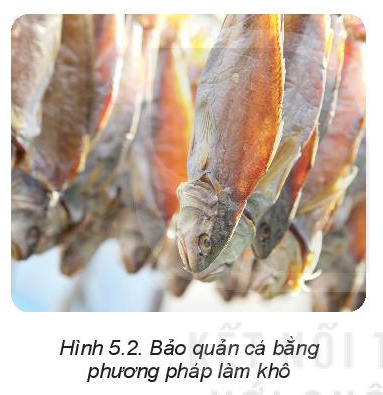 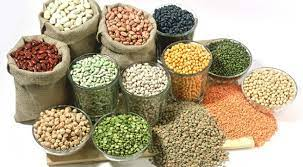 3.Ướp
Ướp là  phương pháp trộn một số chất  đảm bảo an toàn vệ sinh thực phẩm vào thực phẩm để diệt và ngăn ngừa sự phát triển của vi khuẩn làm hỏng thực phẩm
Ngôi nhà được trang bị hệ thống điều khiển tự động hay bán tự động cho các thiết bị trong gia đình Điều đó giúp cuộc sống trở nên tiện nghi hơn đảm bảo an ninh an toàn và tiết kiệm năng lượng.
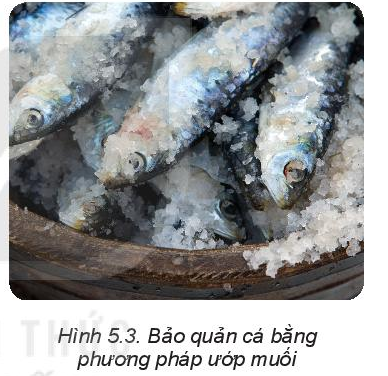 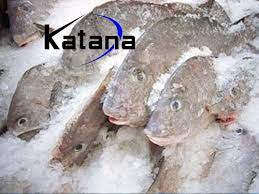 III. MỘT SỐ PHƯƠNG PHÁP CHẾ BIẾN THỰC PHẨM
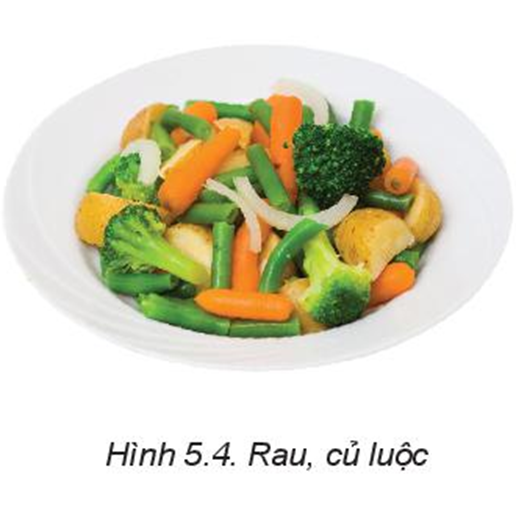 1. Chế biến thực phẩm có sử dụng nhiệt
Ngôi nhà được trang bị hệ thống điều khiển tự động hay bán tự động cho các thiết bị trong gia đình Điều đó giúp cuộc sống trở nên tiện nghi hơn đảm bảo an ninh an toàn và tiết kiệm năng lượng.
a) Luộc
Ưu điểm phù hợp chế biến nhiều loại thực phẩm đơn giản dễ thực hiện.
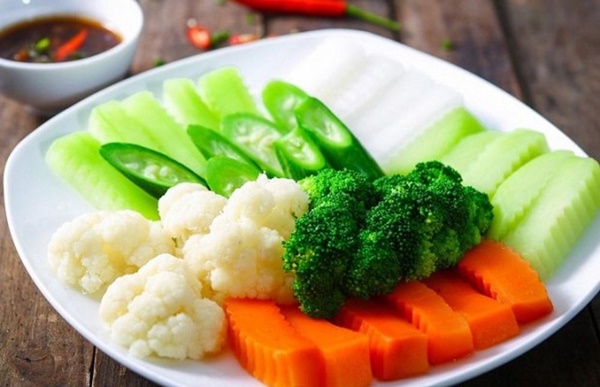 Hạn chế một số loại vitamin trong thực phẩm có thể bị hòa tan vào trong nước
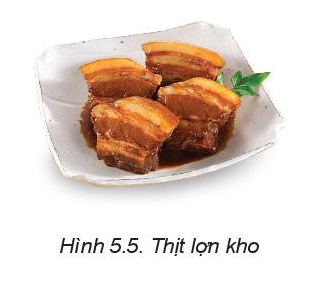 Ngôi nhà được trang bị hệ thống điều khiển tự động hay bán tự động cho các thiết bị trong gia đình Điều đó giúp cuộc sống trở nên tiện nghi hơn đảm bảo an ninh an toàn và tiết kiệm năng lượng.
b) Kho
Ưu điểm món ăn mềm , có hương vị đậm đà.
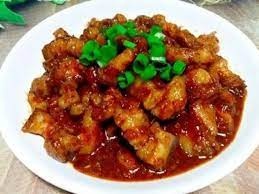 Hạn chế thời gian chế biến lâu
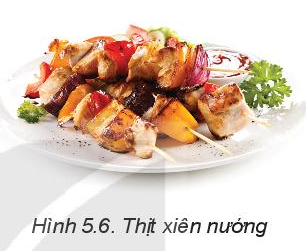 Ngôi nhà được trang bị hệ thống điều khiển tự động hay bán tự động cho các thiết bị trong gia đình Điều đó giúp cuộc sống trở nên tiện nghi hơn đảm bảo an ninh an toàn và tiết kiệm năng lượng.
c) Nướng
Ưu điểm món ăn có hương vị hấp dẫn
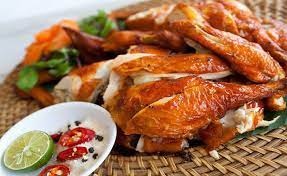 Hạn chế thực phẩm dễ bị cháy gây biến chất
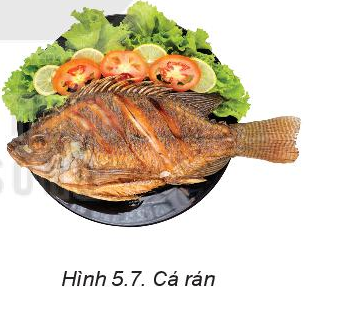 Ngôi nhà được trang bị hệ thống điều khiển tự động hay bán tự động cho các thiết bị trong gia đình Điều đó giúp cuộc sống trở nên tiện nghi hơn đảm bảo an ninh an toàn và tiết kiệm năng lượng.
d) Rán
Ưu điểm món ăn có độ giòn, độ ngậy
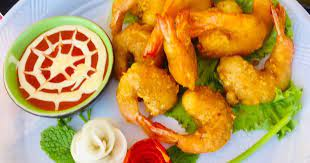 Hạn chế những món ăn nhiều chất béo
Chuyên gia dinh dưỡng khuyến cáo sử dụng nhiều món ăn được chế biến bằng phương pháp  rán, nướng có thể làm tăng nguy cơ mắc các bệnh béo phì, tim mạch, tiểu đường…  Khi chế biến không đúng cách thực phẩm bị nhiễm chất có khả năng gây ung thư đường tiêu hóa,  dạ dày
Khám phá
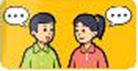 Trong các phương pháp chế biến thực phẩm có sử dụng nhiệt nêu trên sử dụng phương pháp nào có nguy cơ mất an toàn vệ sinh thực phẩm nhất? Hãy giải thích về lựa chọn của em?
Nhiệm vụ về nhà
+ Làm bài tập câu hỏi trong SGK gửi lên azota
+ Đọc trước phần III bài 5